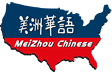 美洲華語第三冊
第六課第一週(繁)
猜
字
遊
戲
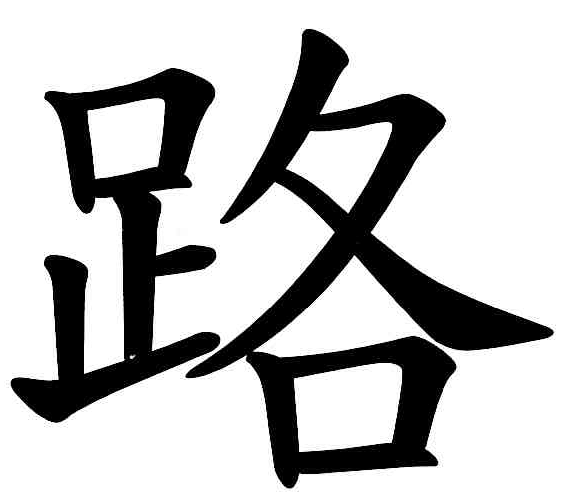 猜
字
遊
戲
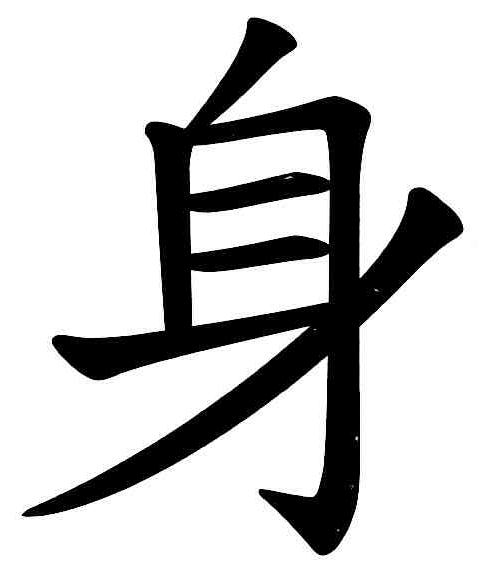 猜
字
遊
戲
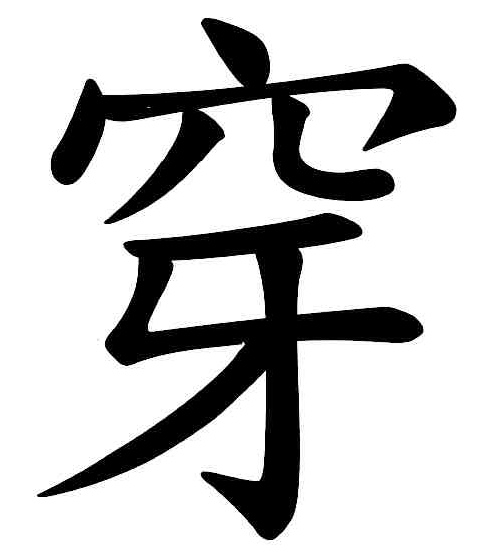 猜
字
遊
戲
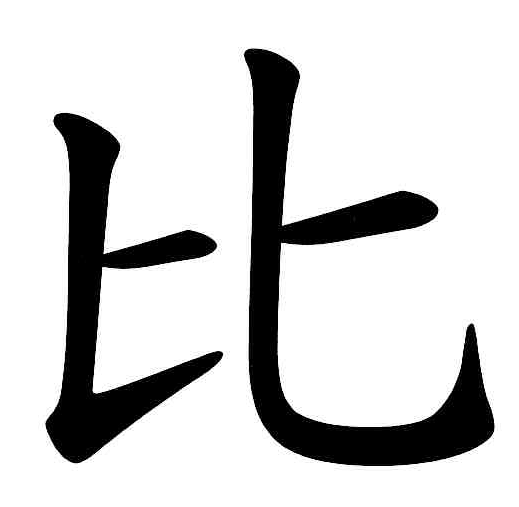 猜
字
遊
戲
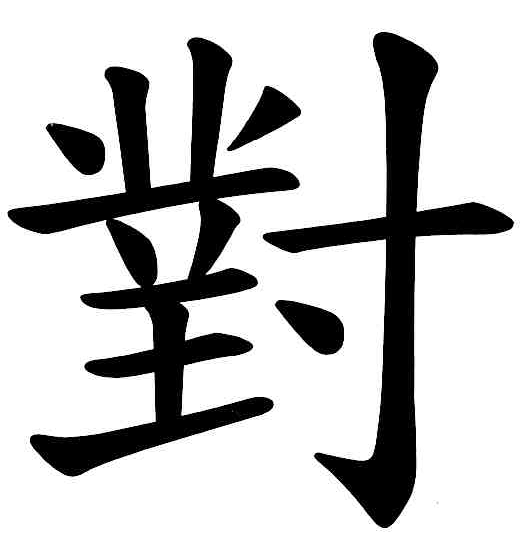 猜
字
遊
戲
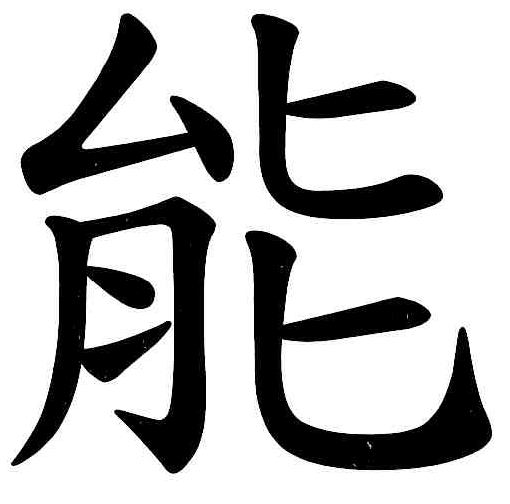 猜
字
遊
戲
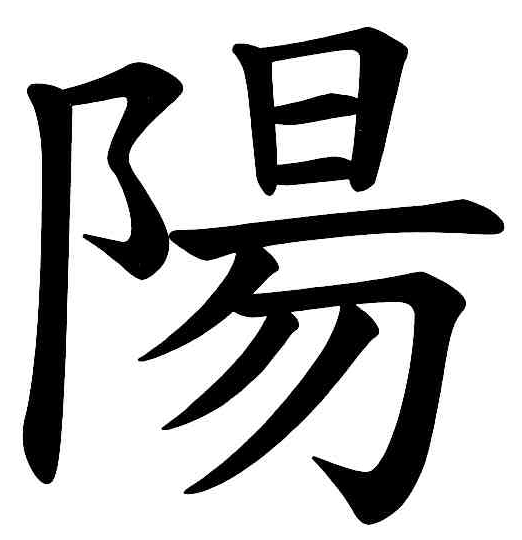 連連看
穿鞋
馬路
量身高
穿衣
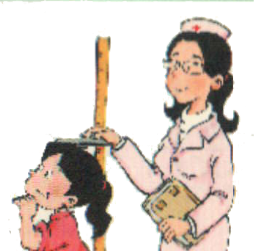 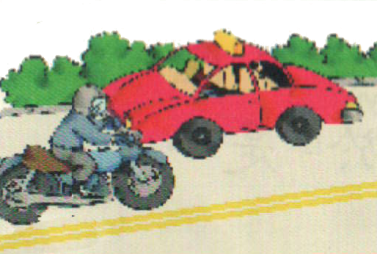 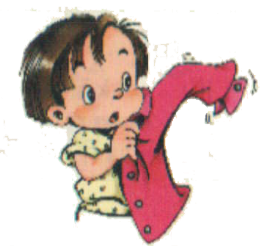 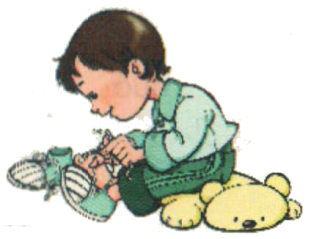 1                            2                    3                        4
連連看
太陽眼鏡
答對了
不能
對不起
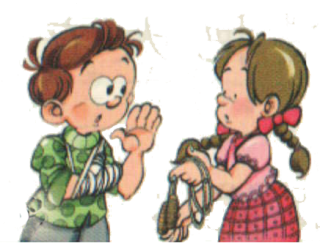 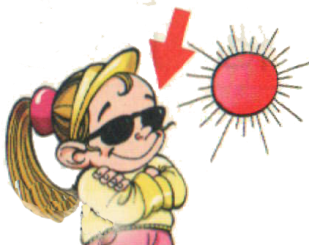 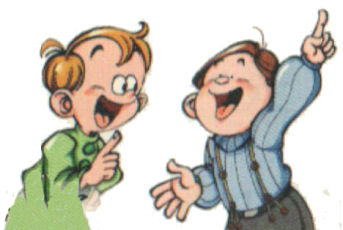 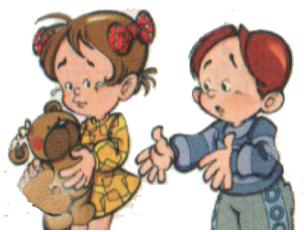 1                      2                    3                              4
填空
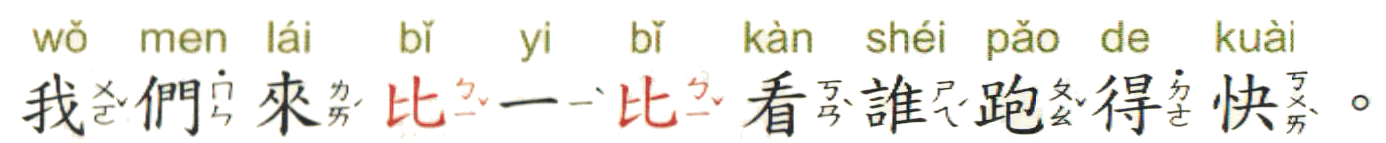 ? ? ?
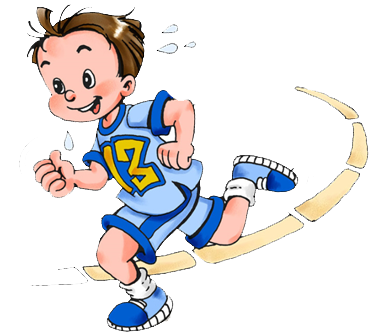 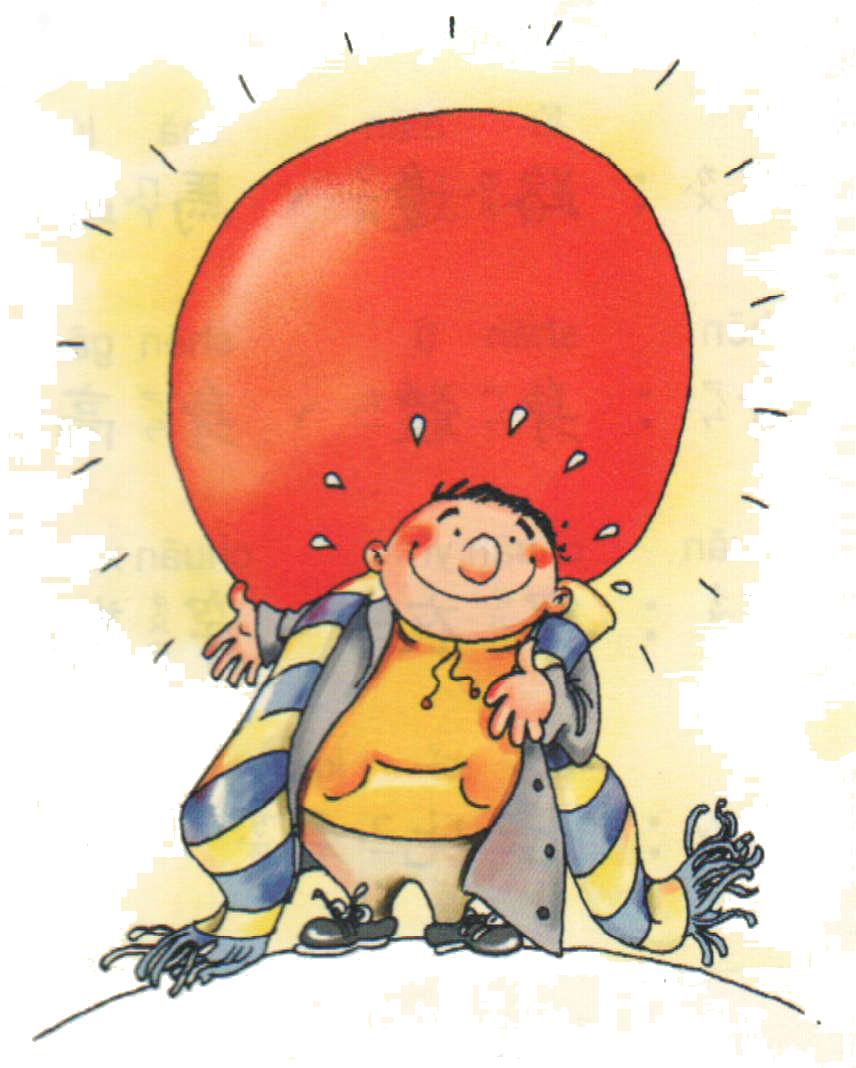 重組
就
沒多久
*他走了
流汗了。
開始